Food and Culture
Erik Chevrier
Foundations of Food and Culture
September 19th, 2018
General Comments About Visits & Food
Greenhouse? 
Le Frigo Vert?
RECAP – General Framework
Richard JohnsonWhat is Cultural Studies Anyways, Social Text, (1986-87)
Discussion
What do eat in a typical day/week/month?  
Where do you acquire food in your daily routine? i.e. home, restaurant, etc. 
How much of your daily food to you cook/self produce in a typical day/week/month/year? 
Where do you typically shop for groceries? Why?
Think about the last time you were shopping for food at a grocery store…
What did you purchase? Why? 
Do you typically make a list before grocery shopping? If so, do you follow it?  
What can you remember about your subjective experience at the grocery store?
What guides your food purchase decisions most?
Automatic less calculated more impulsive choices? Or Well thought out, planned choices? 
What is your current level of knowledge about industrial producing, processing, distribution and waste management? 
What are your current food practices regarding industrial food? 
Do you eat at restaurants a lot?
Do you regularly buy already processed food items at the grocery store instead of untransformed ingredients? 
Do you buy factory farmed meat (if you consume meat)? 
Do you buy GMO and mass produced monoculture farmed vegetables?
Do you buy foods with pesticides or organic produce?
How important are the above questions to you?
Foundations of Food and Culture
Margaret Mead – Why do we overeat? *Published in 1971
What is the main message in Mead’s article? 
According to Mead, why do people overeat? 
What does Mead suggest about the way society views body type?
According to Mead, how can we help our children eat in a ‘new style’?
Foundations of Food and Culture
Margaret Mead – Why do we overeat? *Published in 1971
Daily abundance of food is one of the main characteristic of affluence in society. 
Those who have just enough to survive on, feast at festivals and eat meagerly in the long intervals between great events. 
Most people in affluent societies aren’t struggling to obtain food but have to resist eating too much. 
In affluent societies, cooking is seen as an art.
Obesity is looked at negatively in America (as well as other industrialized nations)
We can help our children eat in a new style
1 – We can give up using food as a punishment and reward – as a symbol of duty performed (or neglect) a consolation or an accolade. Where food is so plentiful, food can be food and the focus of our feelings can be directed toward the pleasure of sharing a meal with others. 
2 – We an recognize the fact that the rule of “there square meals a day” has become a kind of straightjacket. We would do better to take into account the variations in individual rhythms in the need for food as well as the different rhythms in the working day for different people. 
3 – The whole world today is linked through food, the food that some have in superabundance and others urgently need. By freeing our children of the strictures of conscience about their personal consumption of food, the would be freer to think of shared food as a source of well-being for everyone everywhere.
Foundations of Food and Culture
Roland Barthes – Towards a Psychosociology of Contemporary Food Consumption *(published in 1961) 
What is the main message in Barthes article? 
How does food convey meaning? 
How do food practices convey meaning? 
How does food transform into a situation? 
What is meant that food will lose substance but gain function? 
What does food advertising convey (three themes)?
How does Barthes article link to Johnson’s model (introduced in class on September 12th)?
Foundations of Food and Culture
Roland Barthes – Towards a Psychosociology of Contemporary Food Consumption *(published in 1961) 
Foodstuff (sugar) is more than an item to be consumed, it is bound to certain usages, certain protocols that have to do with more than food.  
M. Perrot (Le Mode de Vie des Familles Bourgeoys de 1873 - 1953) economic factors played a less important role in the changes that have taken place in the middle-class food habits in the last hundred years than changing tastes, this really means ideas, especially about nutrition. 
The development of advertising has led to the development of the ‘ideal nature’ of foodstuff – which by no means represents the actual product. 
Food is a system of communication, a body of images, a protocol for usages, situations and behaviours. 
Food sums up and transmits a situation, it constitutes information, it signifies. 
Food substances, techniques of preparation, habits, all become part of a system of differences in signification. 
Looking at food advertising, three themes are identified.
1 – Food functions as something commemorative.
2 – Values concern the ‘anthropological situation’ they communicate meaning about gender, sexuality, relationships, etc. 
3 – Food conveys ambiguous values about the psyche and soma – health. 
Food has a constant tendency to transform itself into situation – i.e. coffee and snack break. 
Food will lose in substance and gain in function.
Brief Overlook of Semiotics
Signs – A combination of signifier and signified
Signifier – The physical existence of what carries meaning
Signified – The mental representation that is the meaning

Denotative meaning – Common sense, obvious meaning
Connotative  - Interaction of denotative meaning and one’s subjective feelings
Foundations of Food and Culture
Pierre Bourdieu – Distinction: Social Critique of the Judgement of Taste *Published in 1979
What is the main message in Bourdieu’s article? 
What is the relationship between food, presentation and culture for teachers, professionals, and industrial and commercial employees? 
How does food convey information about class and gender? 
How is body type embodied in class and gender relations? 
How does schema play a role in our understanding of certain foods? 
What cultural significance is given to different types of food items?
Foundations of Food and Culture
Pierre Bourdieu – Distinction: Social Critique of the Judgement of Taste *Published in 1979
Compared the spending habits of teachers, professionals, and industrial and commercial employees in respect to food, presentation and culture. 
Food is consumed differently between rich and poor, as well as between people of different professions. 
Food communicates ideas about social class and gender relations – food tastes are also shaped by social class, gender relations.
‘Taste, a class culture turned into nature, that is embodied, helps to shape the class body.’
Body schema governs the selection of certain foods.
Tastes in food cannot be considered in complete independence of the other dimensions of the relationships to the world, to others and one’s own body, through which the practical philosophy of each class is enacted. 
Each lifestyle can only really be constructed in relationship to the other, which is its objective and subjective negation, so that the meaning of behaviour is totally reversed depending on which point of view is adopted and on whether the common words which have to be used to name the conduct are invested with popular or bourgeois connotations, i.e. freedom & abundance. 
Emphasis from substance and function to form and manner – there is opposition between form, (social form) and substance.
Foundations of Food and Culture
Claude Levi-Strauss – The Culinary Triangle * Published in 1966
What is the main message in Levi-Strauss’s article? 
What is the culinary triangle? 
What is the relationship between culture and cooked, rotten and raw foods? 
What is the relationship between smoked, roasted and boiled foods and raw, cooked and rotten foods? 
How do cultures prepare foods across time and space?
Foundations of Food and Culture
Claude Levi-Strauss – The Culinary Triangle * Published in 1966
Uses linguistic principles of the ‘vowel triangle’ and ‘consonant triangle’ to relate to cooking
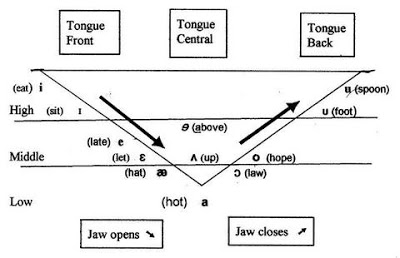 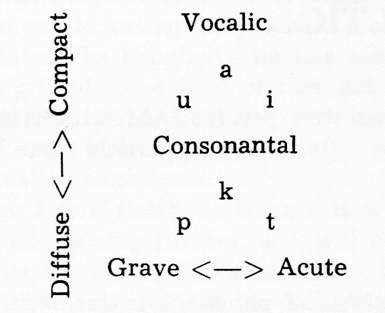 Foundations of Food and Culture
Claude Levi-Strauss – The Culinary Triangle * Published in 1966
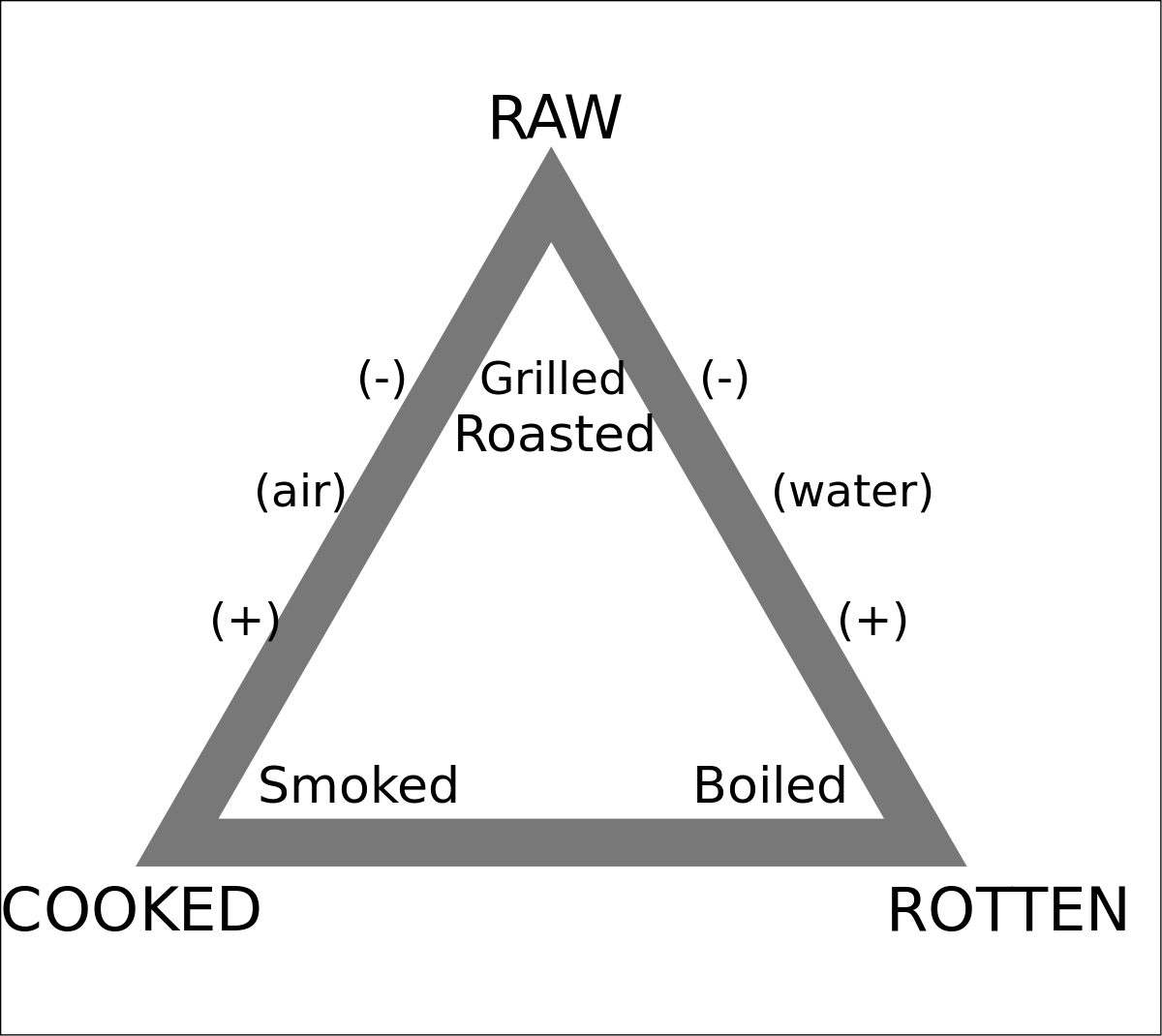 Discussion
Write down 5 things that come to your mind about the following food items. What cultural signs are attributed with each food item?
Coffee
Salad
Bread
Eggs
Soup
Cake
Cheese
Steak
Fruit
Candy
Pizza
Discussion
What kind of food etiquette did your family follow at the diner table? 
Did you eat together?
Did you have family conversations?
Did you eat in front of the TV?
What were the divisions of labour (i.e. cooking, cleaning dishes, preparation, etc.)?
What kind of rules were set at the table?
Language, preventing bodily functions, etc.…

What other kind of food rituals can you remember partaking in as a child (parties, barbecues, corn roasts, gatherings, etc.)?
Have a great week!
Before next class, please check out!

The Hive

Visit next week from HydroFlora